Параллельность. Сумма углов многоугольника
[Speaker Notes: В режиме слайдов ответы появляются после кликанья мышкой]
Пусть a и b – две прямые и c – пересекающая их третья прямая, называемая секущей. Обозначим углы, образованные этими прямыми, цифрами 1, ..., 8, как показано на рисунке.
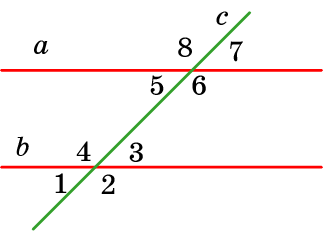 Параллельные прямые
Две прямые на плоскости называются параллельными, если
они не пересекаются, т.е. не имеют общих точек.
||.
Параллельность прямых обозначается знаком
a || b.
Если прямые a и b параллельны, то пишут
Углы 1 и 5, 4 и 8, 2 и 6, 3 и 7 называются
сответственными;
углы 3 и 5, 4 и 6 называются
внутренними накрест лежащими;
углы  4 и 5, 3 и 6 называются
внутренними односторонними.
[Speaker Notes: В режиме слайдов ответы появляются после кликанья мышкой]
Признак параллельности двух прямых
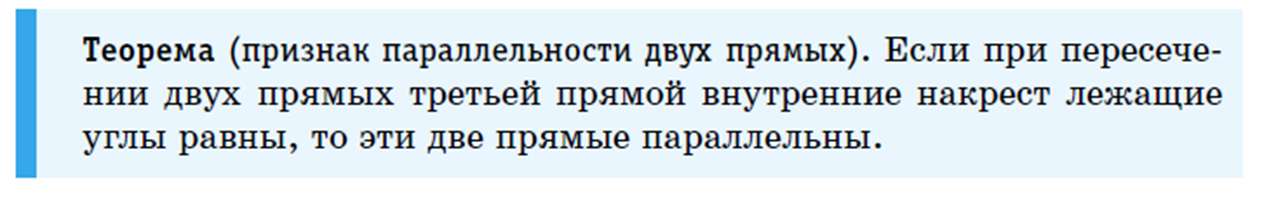 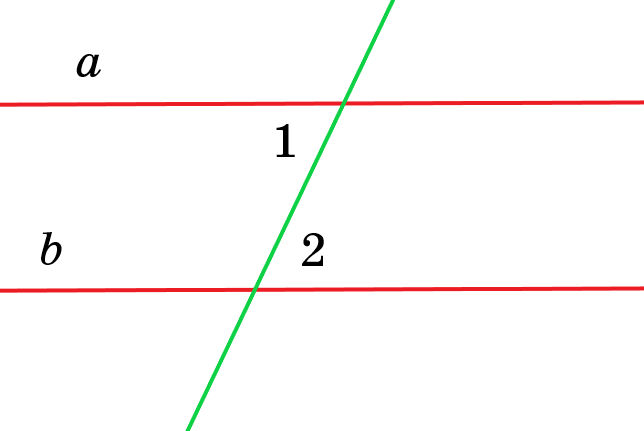 [Speaker Notes: В режиме слайдов ответы появляются после кликанья мышкой]
Учебник Л.С. Атанасяна и др.
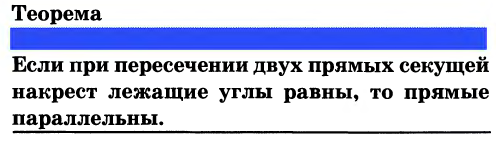 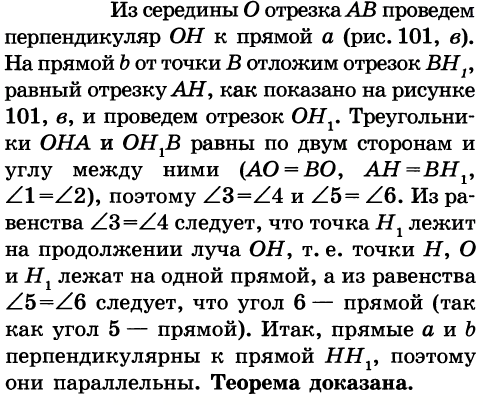 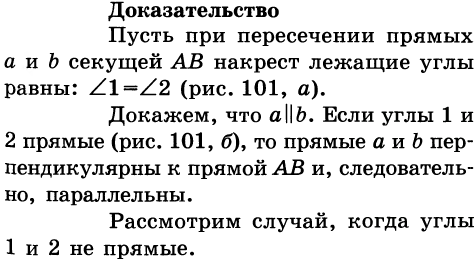 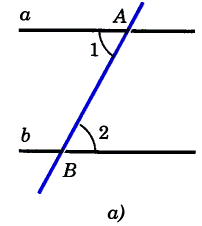 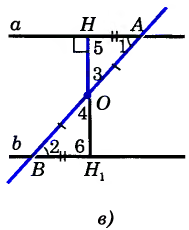 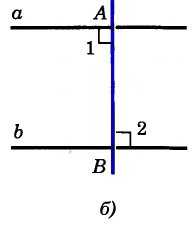 [Speaker Notes: В режиме слайдов ответы появляются после кликанья мышкой]
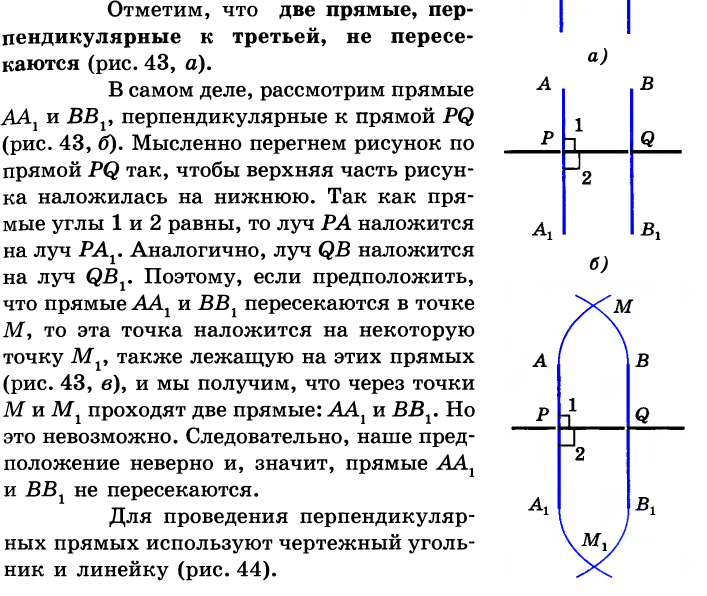 [Speaker Notes: В режиме слайдов ответы появляются после кликанья мышкой]
Признак параллельности двух прямых
Учебник А.В. Погорелова.
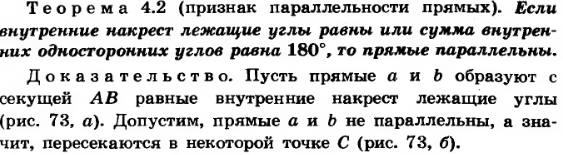 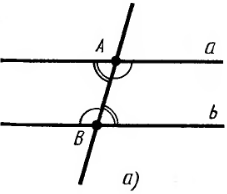 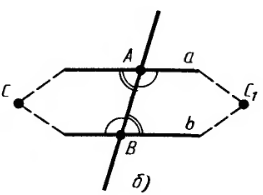 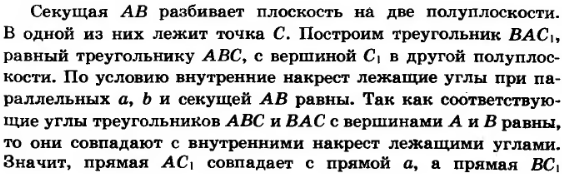 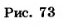 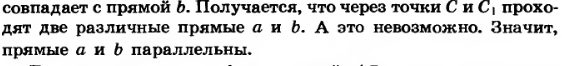 [Speaker Notes: В режиме слайдов ответы появляются после кликанья мышкой]
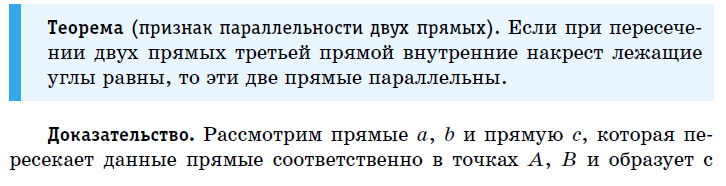 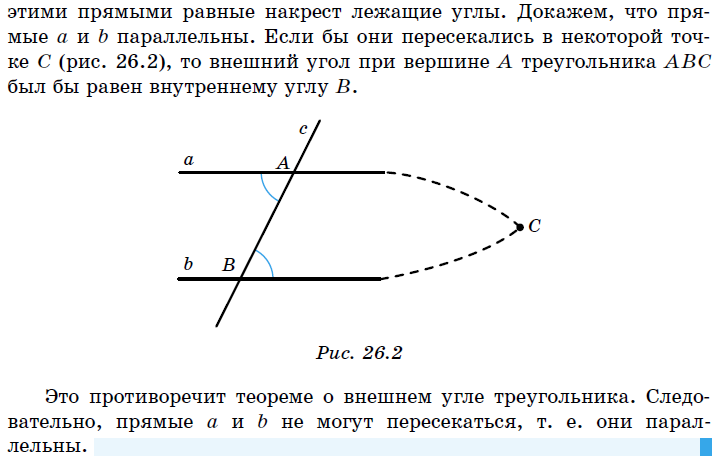 [Speaker Notes: В режиме слайдов ответы появляются после кликанья мышкой]
Аксиома параллельности
1. Учебник Л.С. Атанасяна и др.
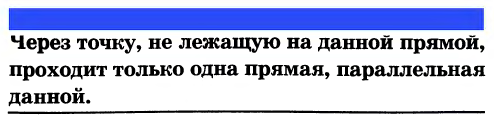 2. Учебник А.В. Погорелова.
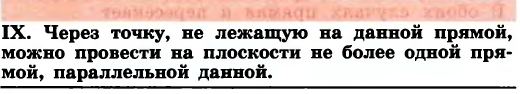 3. Учебник И.Ф. Шарыгина.
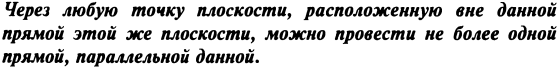 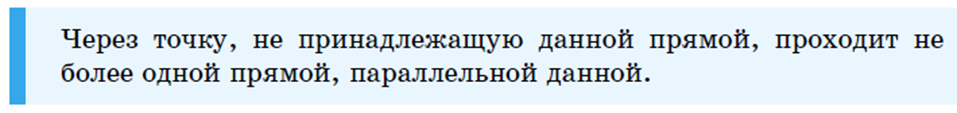 [Speaker Notes: В режиме слайдов ответы появляются после кликанья мышкой]
Сумма углов треугольника
Теорема. Сумма углов треугольника равна 180о.
Доказательство. Для треугольника АВС через вершину С проведем прямую, параллельную АВ. Тогда 1 = 4, 2 = 5, как внутренние накрест лежащие углы.  Следовательно, 1 + 2 + 3 = 4 + 5 + 3 = 180о.
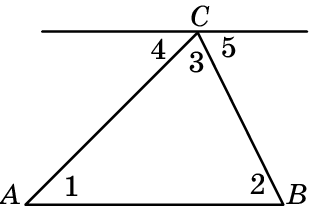 Следствие. Сумма острых углов прямоугольного треугольника равна 90о.
[Speaker Notes: В режиме слайдов ответы появляются после кликанья мышкой]
Теорема. Внешний угол треугольника равен сумме двух внутренних, не смежных с ним.
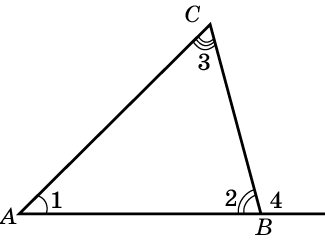 [Speaker Notes: В режиме слайдов ответы появляются после кликанья мышкой]
Упражнения
1. В треугольнике АВС угол А равен 48o, угол C равен 56o. На продолжении стороны АB отложен отрезок BD = ВС. Найдите угол D треугольника BCD.
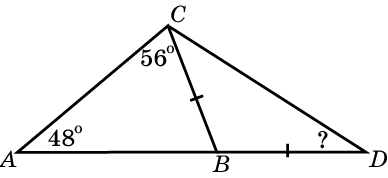 Ответ: 38о.
[Speaker Notes: В режиме слайдов ответы появляются после кликанья мышкой]
2. В треугольнике ABC угол A равен 70o, BD и CE – высоты, пересекающиеся в точке O. Найдите угол DOE.
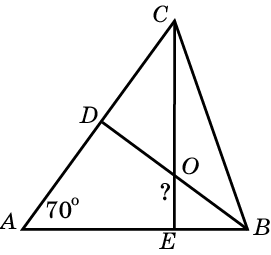 Ответ: 110o.
[Speaker Notes: В режиме слайдов ответы появляются после кликанья мышкой]
3. Два угла треугольника равны 60о и 70о. Какой угол образуют между собой высоты, выходящие из вершин этих углов?
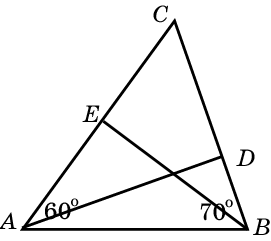 Ответ: 50o.
[Speaker Notes: В режиме слайдов ответы появляются после кликанья мышкой]
4. В треугольнике ABC угол C равен 60o, AD и BE – биссектрисы, пересекающиеся в точке O. Найдите угол AOB.
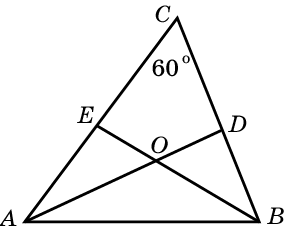 Ответ: 120o.
[Speaker Notes: В режиме слайдов ответы появляются после кликанья мышкой]
5. Острые углы прямоугольного треугольника равны 30о и 60о. Найдите угол между высотой и биссектрисой, проведенными из вершины прямого угла.
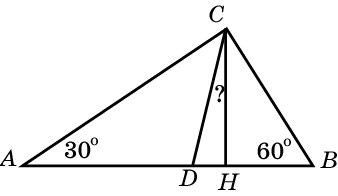 Ответ: 15о.
[Speaker Notes: В режиме слайдов ответы появляются после кликанья мышкой]
6.* Докажите, что медиана прямоугольного треугольника, выходящая из прямого угла, равна половине гипотенузы.
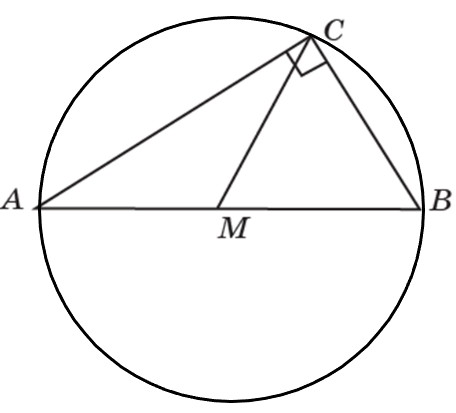 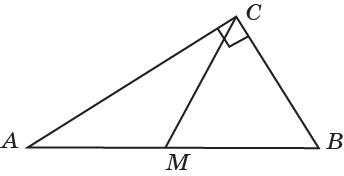 [Speaker Notes: В режиме слайдов ответы появляются после кликанья мышкой]
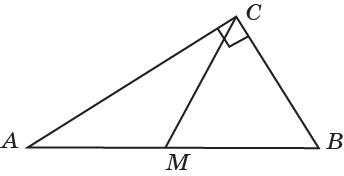 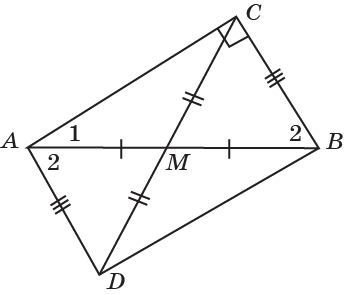 [Speaker Notes: В режиме слайдов ответы появляются после кликанья мышкой]
7. Острые углы прямоугольного треугольника равны 25о и 65о. Найдите угол между высотой и медианой, проведенными из вершины прямого угла.
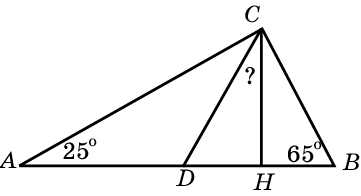 Ответ: 40о.
[Speaker Notes: В режиме слайдов ответы появляются после кликанья мышкой]
8. В прямоугольном треугольнике угол между высотой и медианой, проведенными из вершины прямого угла, равен 30о. Найдите больший из острых углов этого треугольника.
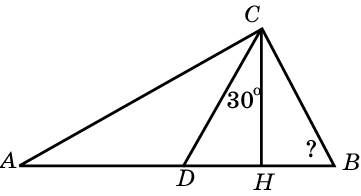 Ответ: 60о.
[Speaker Notes: В режиме слайдов ответы появляются после кликанья мышкой]
9. Острые углы прямоугольного треугольника равны 25о и 65о. Найдите угол между биссектрисой и медианой, проведенными из вершины прямого угла.
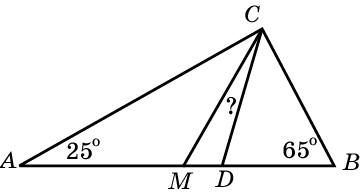 Ответ: 20о.
[Speaker Notes: В режиме слайдов ответы появляются после кликанья мышкой]
10. Угол между биссектрисой и медианой прямоугольного треугольника, проведенными из вершины прямого угла, равен 15о. Найдите меньший острый угол этого треугольника.
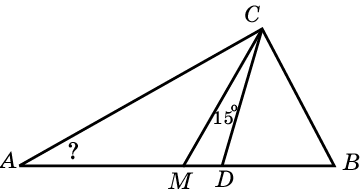 Ответ: 30о.
[Speaker Notes: В режиме слайдов ответы появляются после кликанья мышкой]
11. В треугольнике ABC угол B равен 45o, угол C равен 80o, AD – биссектриса, AE = AC. Найдите угол BDE.
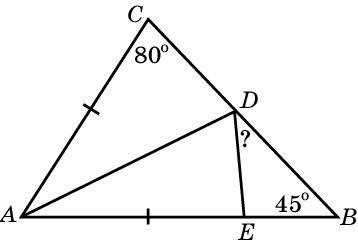 Ответ: 35o.
[Speaker Notes: В режиме слайдов ответы появляются после кликанья мышкой]
12. В треугольнике ABC угол A равен 30o, угол B равен 85o, CD – биссектриса внешнего угла, СE = BC. Найдите угол BDE.
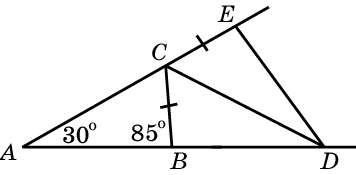 Ответ: 55o.
[Speaker Notes: В режиме слайдов ответы появляются после кликанья мышкой]
Сумма углов выпуклого многоугольника
Учебник Л.С. Атанасяна и др.
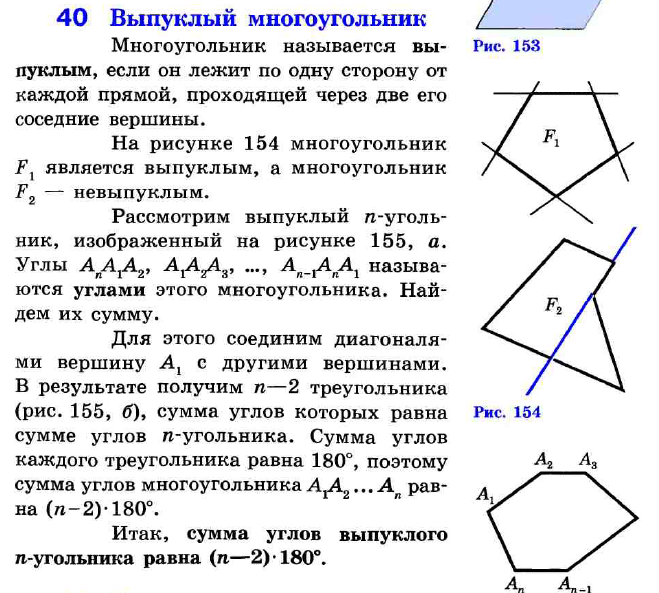 [Speaker Notes: В режиме слайдов ответы появляются после кликанья мышкой]
Учебник А.В. Погорелова
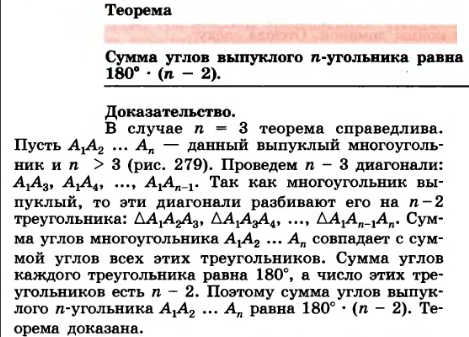 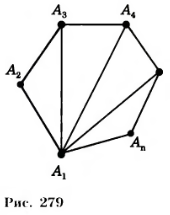 [Speaker Notes: В режиме слайдов ответы появляются после кликанья мышкой]
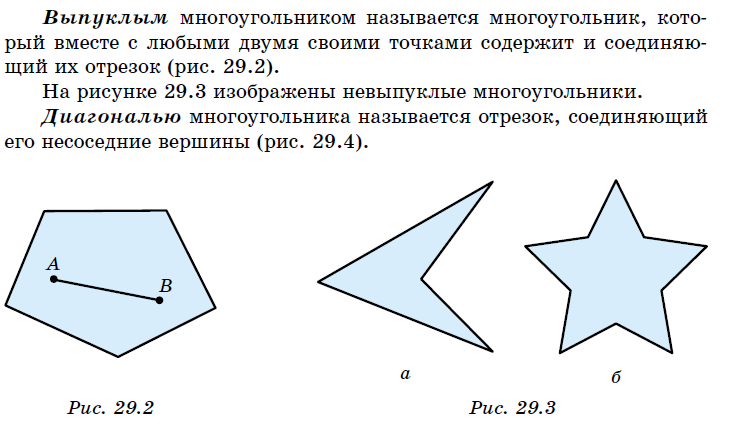 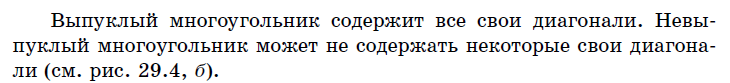 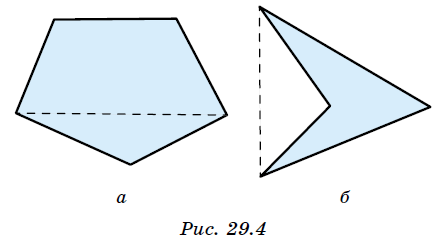 [Speaker Notes: В режиме слайдов ответы появляются после кликанья мышкой]
Теорема. Сумма углов выпуклого n-угольника равна 180o(n-2).
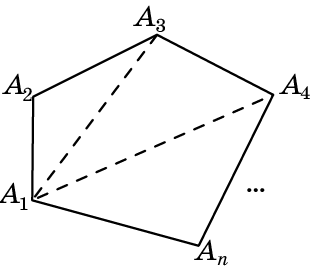 Доказательство. Из какой-нибудь вершины выпуклого n-угольника проведем все его диагонали. Из выпуклости многоугольника следует, что эти диагонали содержатся в многоугольнике. Тогда n-угольник разобьется на n-2 треугольника. В каждом треугольнике сумма углов равна 180о, и эти углы составляют углы n-угольника. Значит, сумма углов выпуклого n-угольника равна 180о(n-2).
[Speaker Notes: В режиме слайдов ответы появляются после кликанья мышкой]
Второй способ доказательства
Теорема. Сумма углов выпуклого n-угольника равна 180o(n-2).
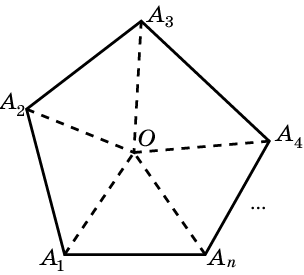 Доказательство 2. Пусть O какая-нибудь внутренняя точка выпуклого n-угольника  A1…An. Соединим ее с вершинами этого многоугольника. Из выпуклости многоугольника следует, что отрезки OA1, …, OAn содержатся в многоугольнике. Тогда n-угольник разобьется на n треугольников. В каждом треугольнике сумма углов равна 180о. Эти углы составляют углы n-угольника и еще 360о. Значит, сумма углов выпуклого n-угольника равна 180о(n-2).
[Speaker Notes: В режиме слайдов ответы появляются после кликанья мышкой]
Упражнения
1. Найдите сумму внешних углов выпуклого n-угольника, взятых по одному при каждой вершине.
Решение. Внешний угол выпуклого многоугольника равен 180о минус соответствующий внутренний угол. Следовательно, сумма внешних углов выпуклого n-угольника равна 180оn минус сумма внутренних углов. Так как сумма внутренних углов выпуклого n-угольника равна 180о(n-2), то сумма внешних углов будет равна 180оn - 180о(n-2) = 360о.
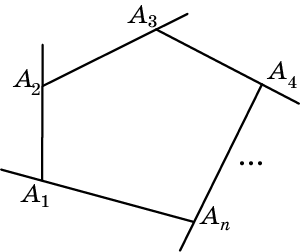 [Speaker Notes: В режиме слайдов ответы появляются после кликанья мышкой]
2. Какое наибольшее число острых углов может иметь выпуклый n-угольник?
Решение. Так как сумма внешних углов выпуклого многоугольника равны 360о, то у выпуклого многоугольника не может быть более трех тупых углов, следовательно, у него не может быть более трех внутренних острых углов.
Ответ. 3.
[Speaker Notes: В режиме слайдов ответы появляются после кликанья мышкой]
3. Чему равны углы правильного: а) треугольника; б) четырехугольника; в) пятиугольника; г) шестиугольника; д) восьмиугольника; е) десятиугольника; ж) двенадцатиугольника?
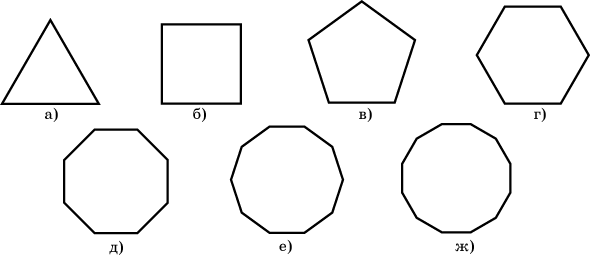 Ответ: а) 60о;
б) 90о;
в) 108о;
г) 120о;
д) 135о;
е) 144о;
ж) 150о.
[Speaker Notes: В режиме слайдов ответы появляются после кликанья мышкой]
4. Чему равна сумма углов невыпуклого четырехугольника ABCD?
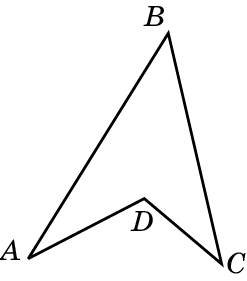 Ответ: 360о.
[Speaker Notes: В режиме слайдов ответы появляются после кликанья мышкой]
Сумма углов невыпуклого многоугольника
Теорема. Сумма углов невыпуклого n-угольника равна 180o(n-2).
Доказательство вытекает из следующих двух теорем.
Теорема 1. В каждом многоугольнике с числом сторон большим трёх можно провести диагональ, целиком в нем содержащуюся.
Доказательство. Зафиксируем какую-нибудь прямую a, и найдем вершину A многоугольника M, расстояние от которой до этой прямой наибольшее.
Пусть A’, A’’ – соседние с ней вершины. Если отрезок A’A’’ целиком содержится в многоугольнике M, то он является искомой диагональю. Если A’A’’ не содержится целиком в M, то существуют вершины многоугольника M, содержащиеся в треугольнике A’AA’’. Выберем из них вершину B, наиболее удаленную от прямой a. Тогда отрезок AB будет целиком содержаться в многоугольнике и, следовательно, он является искомой диагональю.
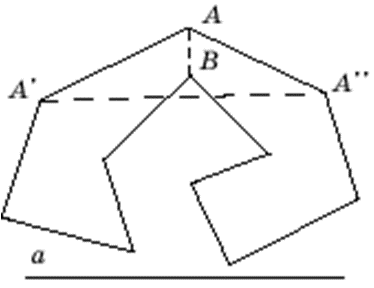 [Speaker Notes: В режиме слайдов ответы появляются после кликанья мышкой]
Теорема 2. Любой n-угольник, проведением диагоналей можно разбить на n-2 треугольника.
Доказательство. Если n = 3, то число треугольников равно 1. Предположим, что для всех m < n мы доказали, что число треугольников, на которые разбиваются m-угольник, проведением диагоналей, равно m – 2. Рассмотрим n-угольник, и проведем в нем диагональ. Она разобьет этот n-угольник на k-угольник и n – k + 2–угольник. По предположению индукции, проведением диагоналей, k-угольник разбивается на k –2 треугольника, а n – k + 2–угольник разбивается на n – k треугольника. Все вместе они дают разбиение n-угольника на n – 2 треугольника. Что и требовалось доказать.
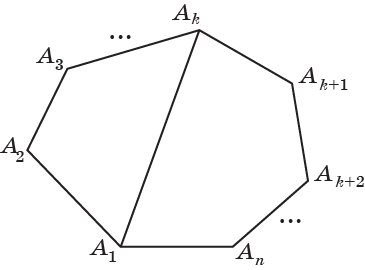 [Speaker Notes: В режиме слайдов ответы появляются после кликанья мышкой]
Упражнение* (на дом)
Попробуйте вывести формулу для суммы внешних углов невыпуклого многоугольника, взятых по одному при каждой вершине.
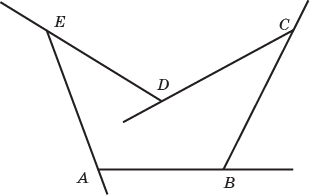 [Speaker Notes: В режиме слайдов ответы появляются после кликанья мышкой]
Звёздчатые многоугольники
Звёздчатым многоугольником будем называть замкнутую самопересекающуюся ломаную.
(*) Найдите сумму углов 1, 2, 3, 4, 5 пятиугольной звездочки, изображенной на рисунке.
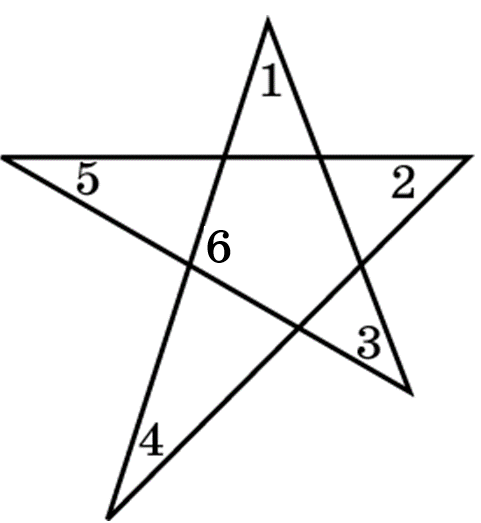 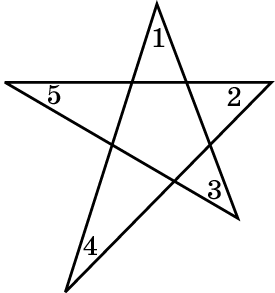 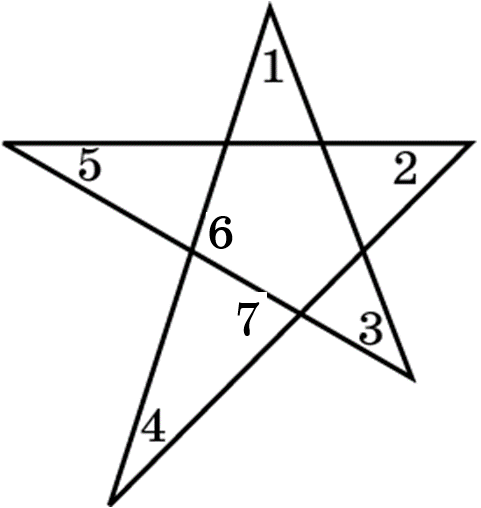 Решение. 1 + 3 + 6 = 180о,
6 = 4 + 7,
7 = 2 + 5.
Следовательно, 1 + 2 + 3 + 4 + 5 = 180о.
[Speaker Notes: В режиме слайдов ответы появляются после кликанья мышкой]
Вопрос
Чему равна сумма углов 1, 2, 3, 4 звёздчатого четырёхугольника?
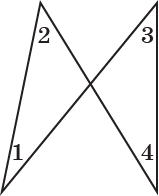 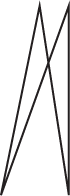 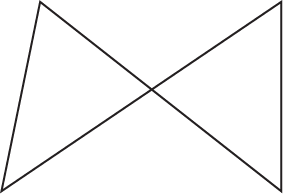 Ответ. Сумма зависит от вида четырёхугольника и может меняться от 0о до 360о.
[Speaker Notes: В режиме слайдов ответы появляются после кликанья мышкой]
Зафиксируем направление подсчета углов многоугольника. А именно, при переходе от предыдущего звена ломаной к последующему будем считать угол, образованный этими звеньями, в направлении против часовой стрелки.
Если M – многоугольник, образованный простой замкнутой ломаной, проходимой в направлении по часовой стрелке (рис. а), то сумма углов этого многоугольника будет равна (n-2)180о. Если же ломаная проходится в направлении против часовой стрелки (рис. б), то  сумма углов будет равна (n+2)180о.
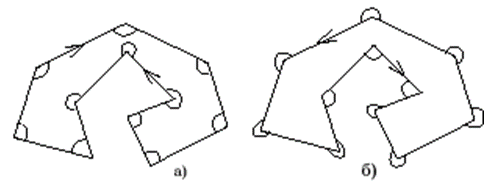 [Speaker Notes: В режиме слайдов ответы появляются после кликанья мышкой]
Степенью замкнутой ломаной будем называть число оборотов, совершаемой точкой при полном последовательном обходе сторон ломаной. Причем обороты, совершаемые в направлении против часовой стрелки, считаются со знаком «+», а обороты по часовой стрелке – со знаком «-».
У простой замкнутой ломаной, степень равна +1 или –1 в зависимости от направления обхода.
[Speaker Notes: В режиме слайдов ответы появляются после кликанья мышкой]
Найдите степени ломаных, изображённых на рисунке
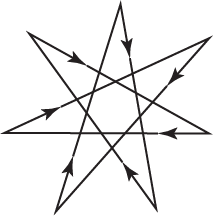 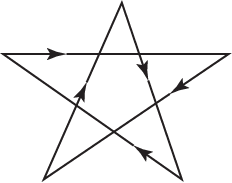 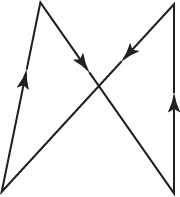 а)
б)
в)
Ответ. а) 0;
б) -2;
в) -3.
[Speaker Notes: В режиме слайдов ответы появляются после кликанья мышкой]
Доказательство. Пусть ломаная M имеет степень m, M1, …, Mk – простые замкнутые ломаные, проходя по которым, точка совершает полные обороты. A1, …, Ak – соответствующие точки самопересечения ломаной, не являющиеся ее вершинами.
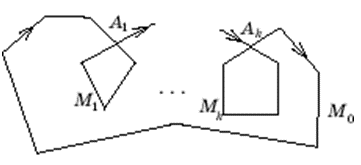 Обозначим число вершин ломаной M, входящих в ломаные M1, …, Mk через n1, …, nk соответственно. Поскольку, помимо вершин ломаной M, к этим ломаным добавляются еще вершины A1, …, Ak, то число вершин ломаных M1, …, Mk будет равно соответственно n1+1, …, nk+1.
[Speaker Notes: В режиме слайдов ответы появляются после кликанья мышкой]
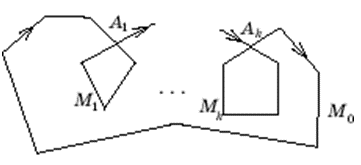 [Speaker Notes: В режиме слайдов ответы появляются после кликанья мышкой]
Упражнения
Найдите суммы углов звёздчатых многоугольников, изображённых на рисунках.
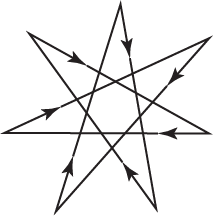 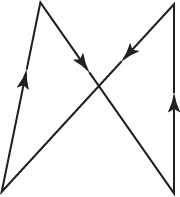 а)
б)
Ответ. а) 720о;
б) 180о.
[Speaker Notes: В режиме слайдов ответы появляются после кликанья мышкой]
Упражнение* (на дом)
Попробуйте вывести формулу для суммы внешних углов звёздчатого многоугольника.
[Speaker Notes: В режиме слайдов ответы появляются после кликанья мышкой]
Самостоятельная работа
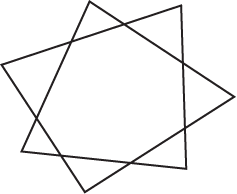 [Speaker Notes: В режиме слайдов ответы появляются после кликанья мышкой]
Ответы. 1. 75о. 3. 10. 4. 540о.
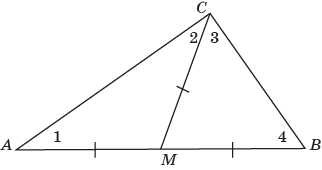 [Speaker Notes: В режиме слайдов ответы появляются после кликанья мышкой]